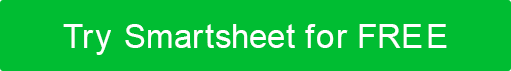 PLANTILLA DE DIAGRAMA DE GANTT SIMPLE
Notas para usar esta plantilla
Escriba Tareas de proyecto en el área del gráfico. 
 
Ingrese Propietarios de etiquetas en la clave debajo del gráfico. 

Ajuste las barras para representar el tiempo transcurrido por tarea.  Agregue fechas de inicio y finalización, fechas de vencimiento, fechas de hitos o información adicional de tareas dentro de cada barra o en el área del gráfico.
HOY
Vencimiento 00/00
Vencimiento 00/00
Hito 1
Revisión de necesidades
Hito 1 – 00/00
Vencimiento 00/00
Vencimiento 00/00
Vencimiento 00/00
Vencimiento 00/00
Vencimiento 00/00
Propietario de la tarea 7
Propietario de la tarea 5
Propietario de la tarea 3
Propietario de la tarea 1
Propietario de la tarea 8
Propietario de la tarea 6
Propietario de la tarea 4
Propietario de la tarea 2
PLANTILLA DE DIAGRAMA DE GANTT SIMPLE